Upper Air Soundings
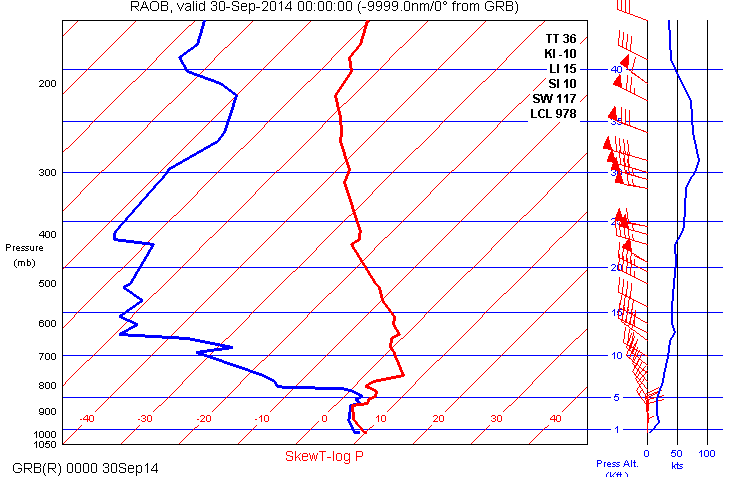 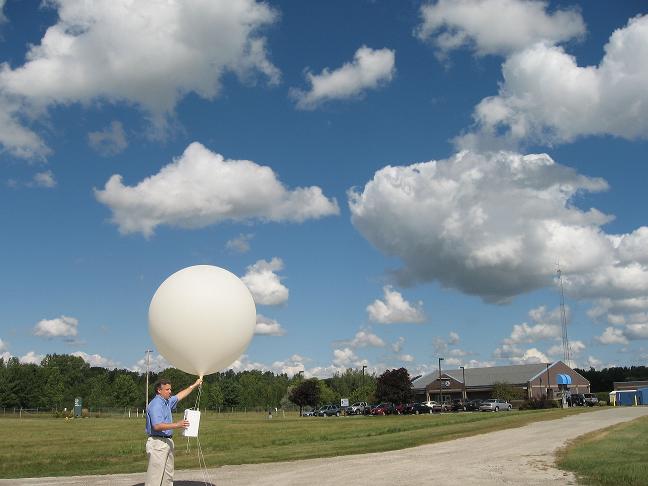 How to understand and use radiosonde and forecast soundings
Richard Mamrosh – NWS GRB
The Basics
Weather balloons measure temperature, air pressure, relative humidity, and wind as they ascend to around 100,000 feet.
They are launched at 1100 and 2300 UTC at around 70 locations in the United States.
The data are used by forecasters in National Weather Service offices and in Numerical Weather Prediction models.
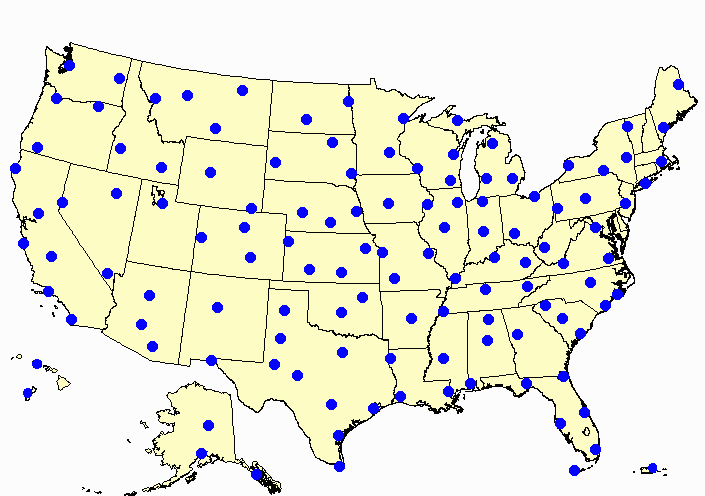 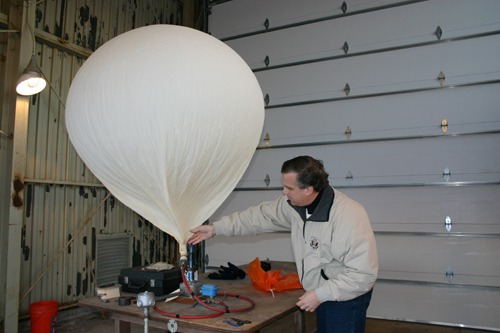 Skew – T Plots
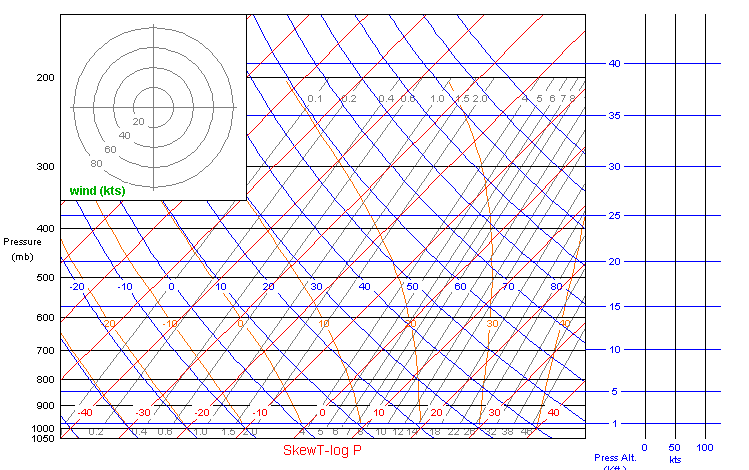 Winds
are
plotted
here
Temperature (C) –  red slanted lines     
Dry Adiabats – blue lines                   Winds are plotted
Moist Adiabats – orange lines           on scale to the right
Mixing Ratio – gray lines 
Remember – data are plotted to pressure altitude, not to height AGL!!!
Upper Air Data – Soundings
Upper air data from stations can be displayed as a sounding (or skew-t) plot. They display temperature, dewpoint, and wind speed and direction.
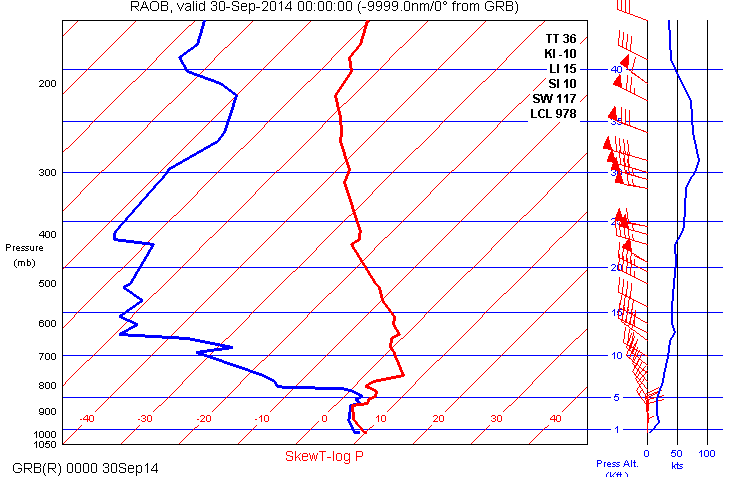 Upper Air Data – Standard Level Plots
Upper air data from many stations can be plotted on maps at standard pressure 
levels and analyzed to show features such as jets and fronts.
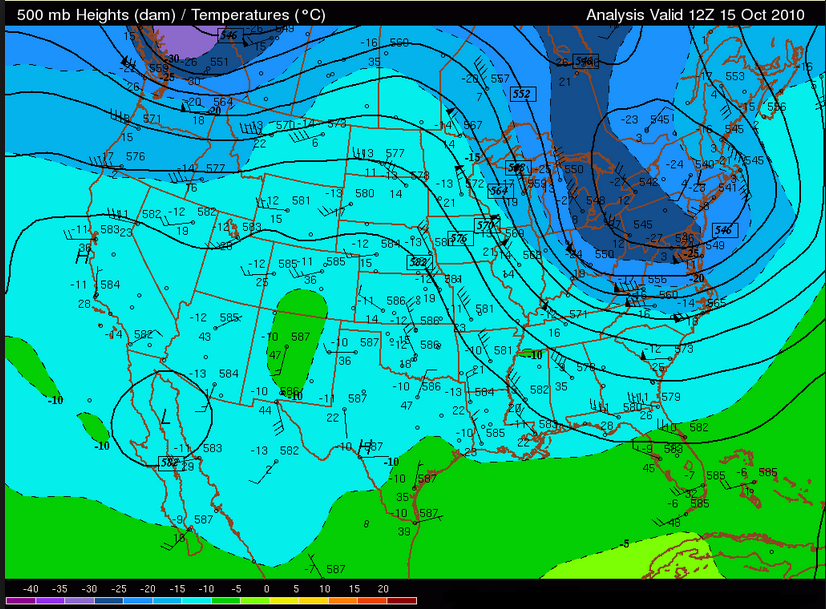 Where to Find Soundings
Soundings just from radiosondes can be found at  http://www.spc.noaa.gov/exper/soundings/
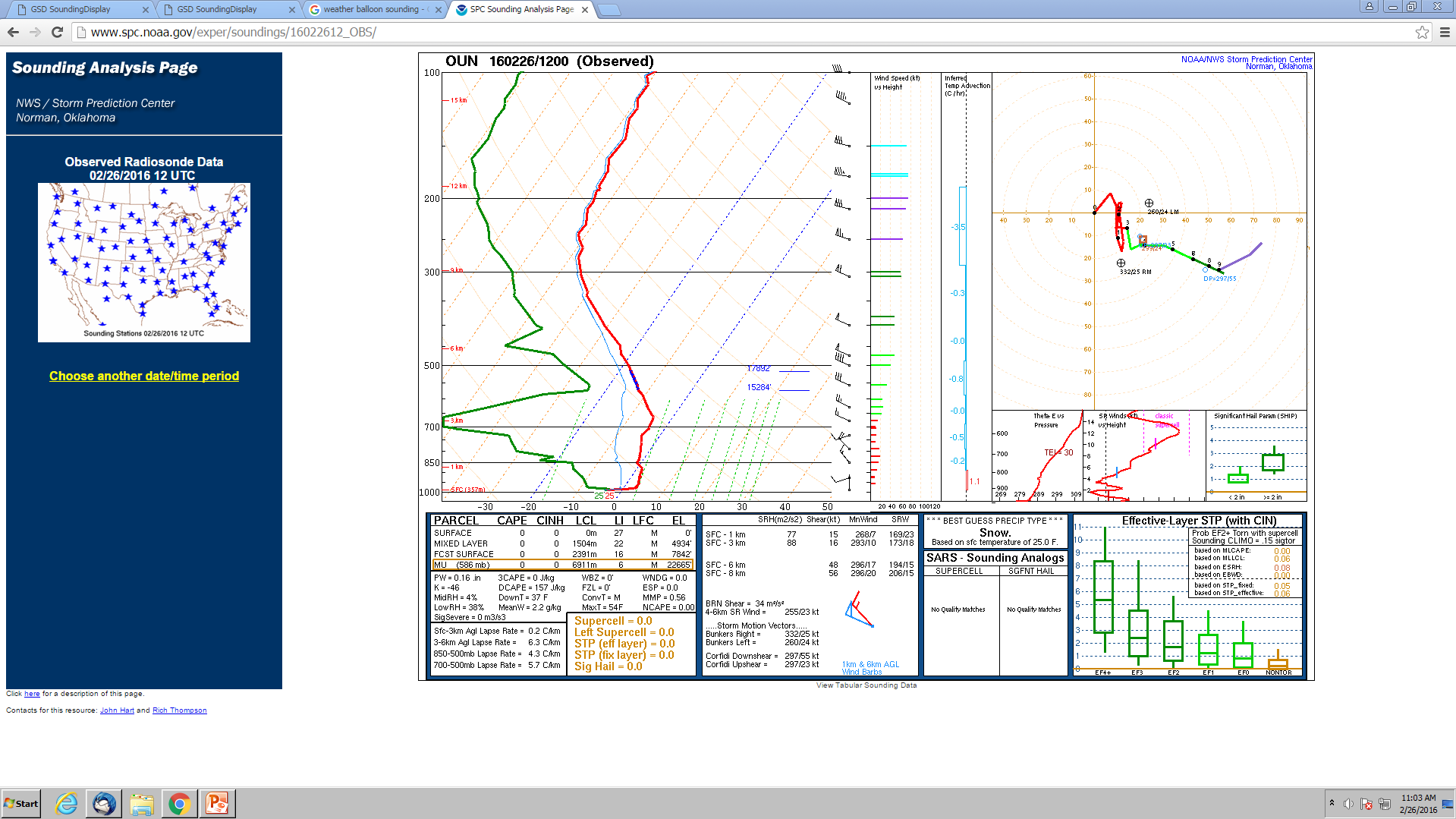 Where to Find Soundings
Radiosonde and Forecast soundings can be found at  http://rucsoundings.noaa.gov/gwt/?start=latest
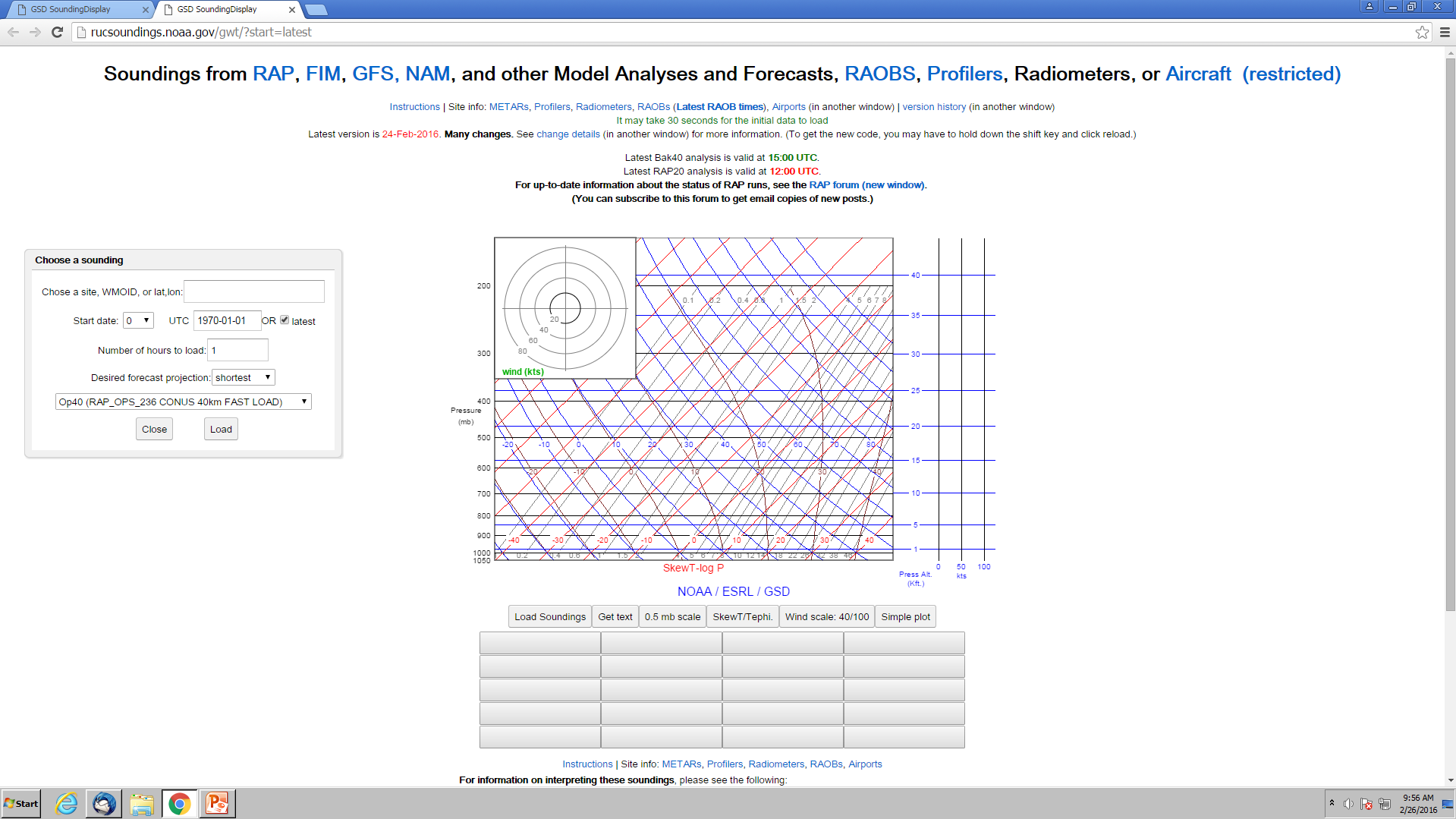 We will look at some soundings from this web site.
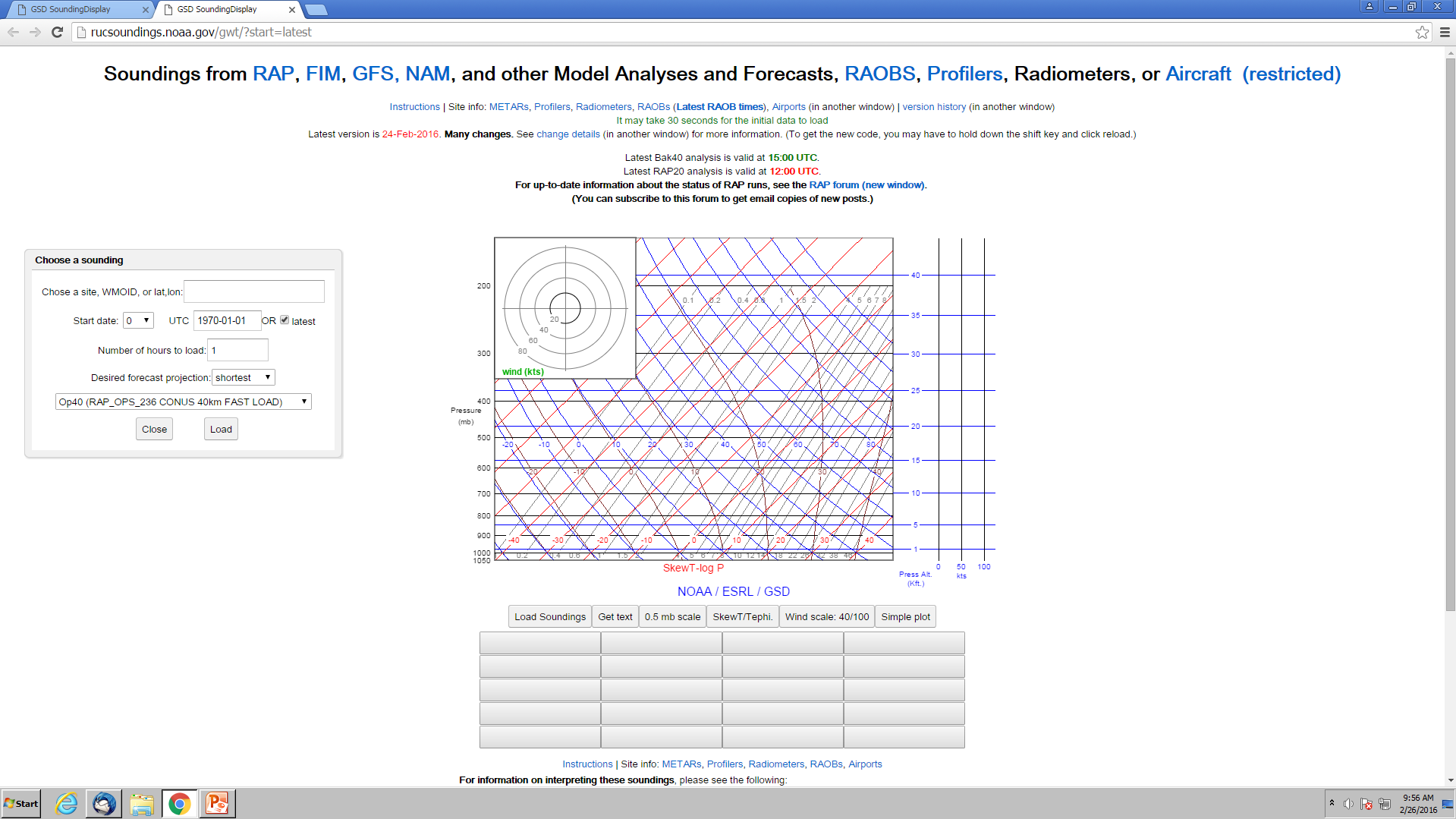 The web page will
start with a blank
sounding background.
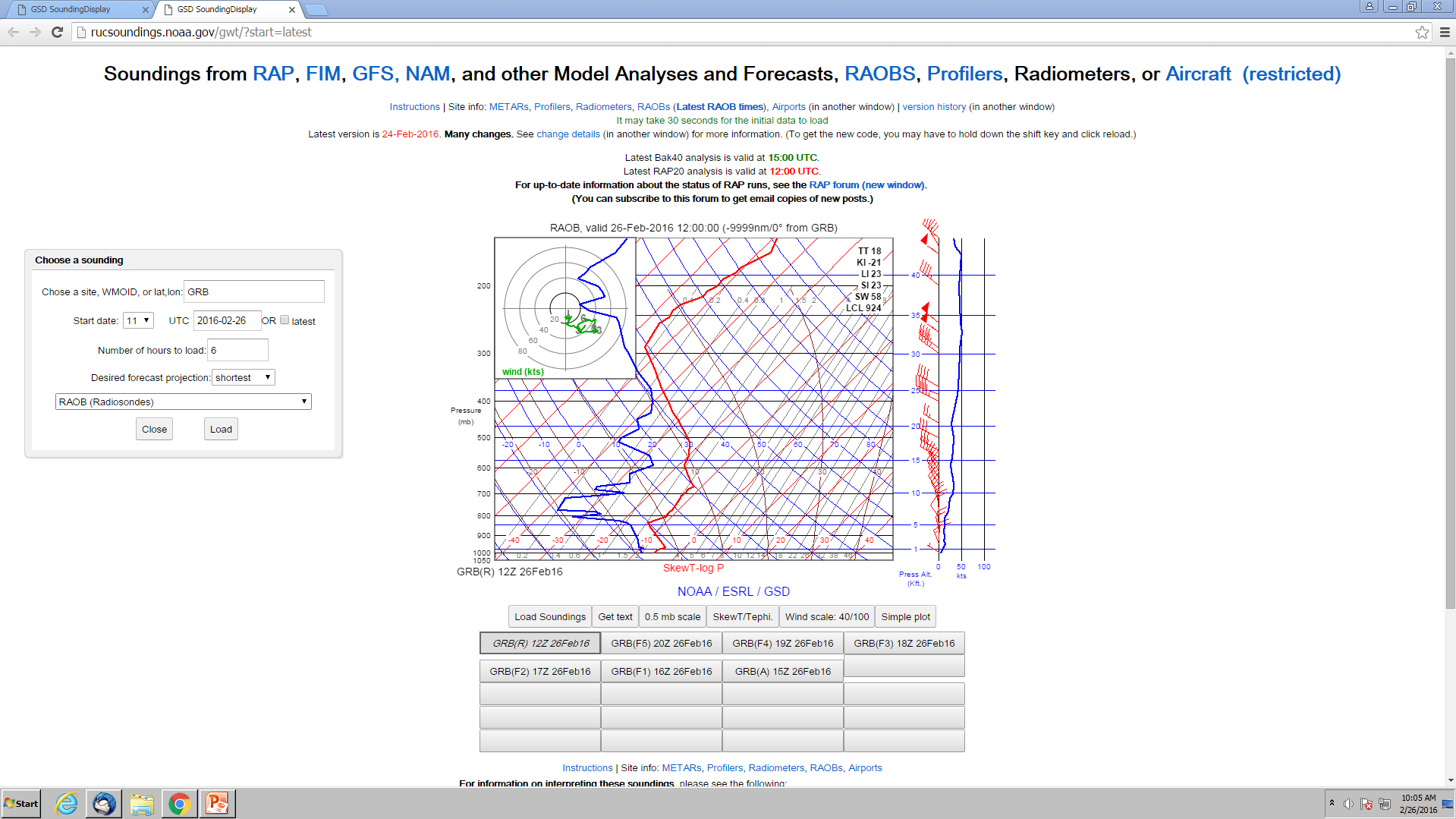 If you want to see a 
radiosonde sounding,
type in an upper air
location, select 11z or
23z as the start time,
and choose RAOB from
the menu. 

Radiosonde locations
nearby include DVN,
MPX, INL, ILX, DTX, APX
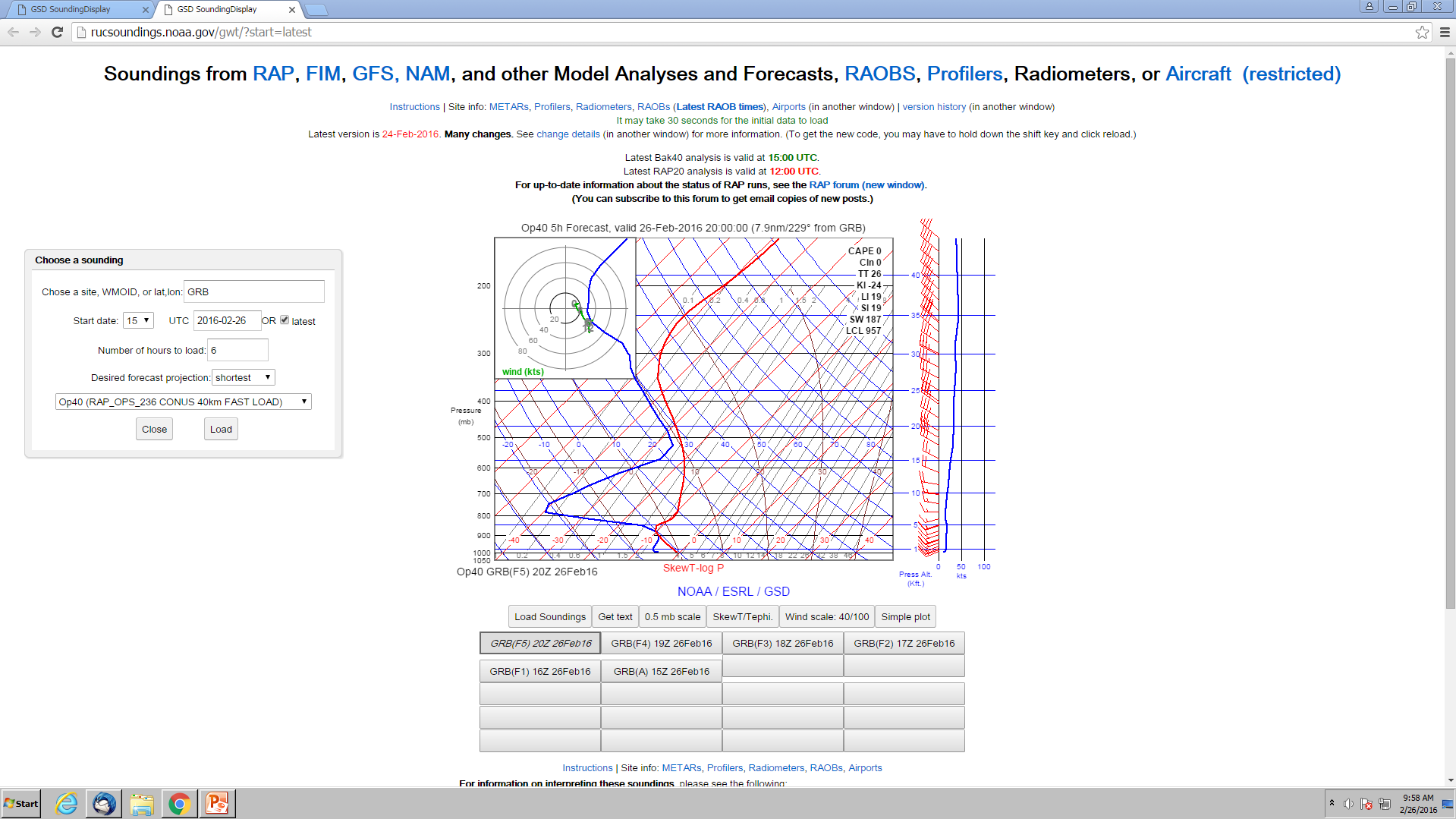 If you want to see a 
forecast sounding,
type in an airport,
select the current or 
a future time, the 
number of forecast
hours, and the 
forecast model.
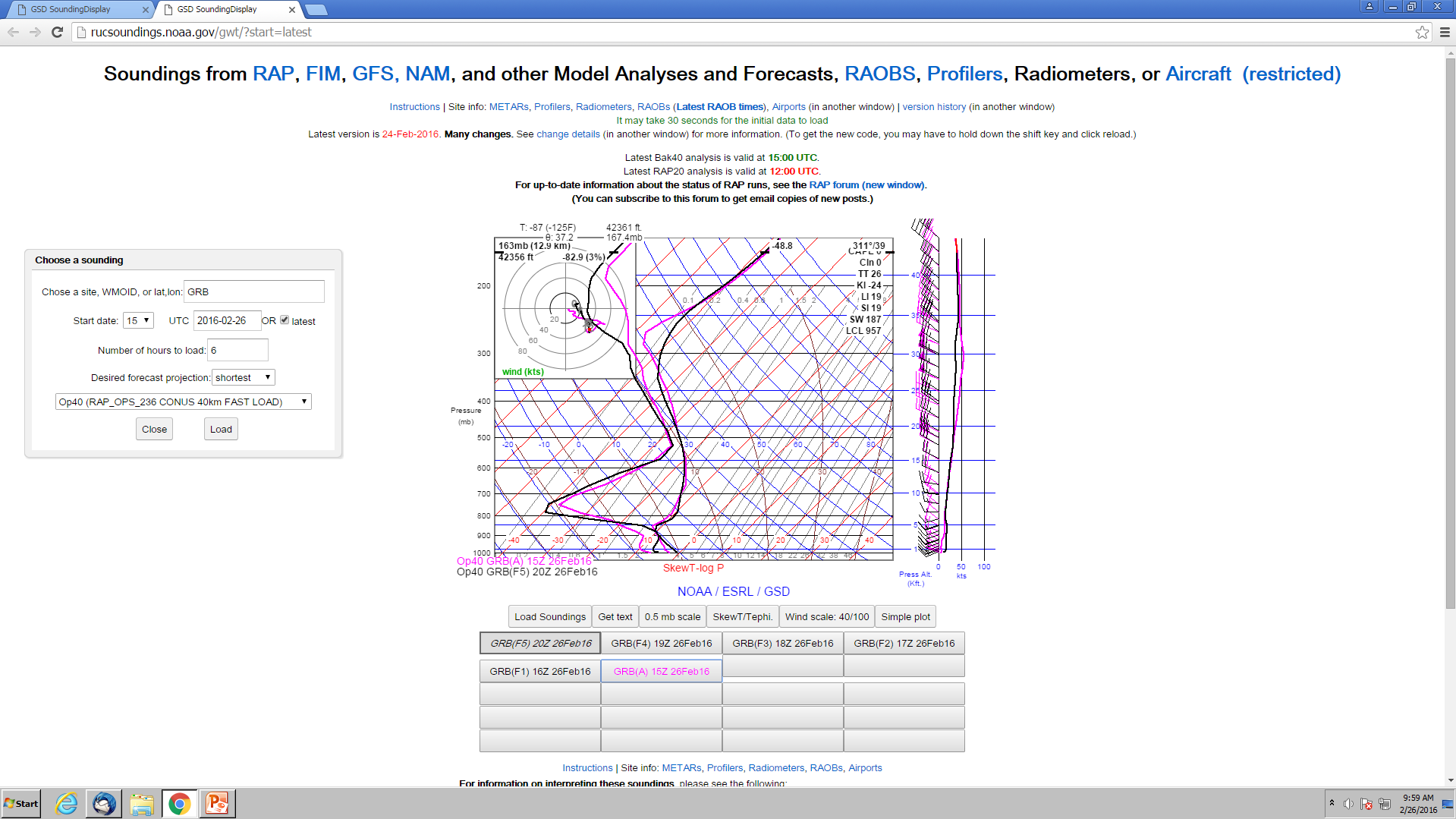 If you would like to 
superimpose two
or more soundings,
hold down the 
shift key and click
on the gray tabs 
at the bottom.
How Can We Use Soundings?
Real time or forecast soundings can be useful in flight planning, and possibly during flight.
Soundings can help a pilot determine where there might be clouds, precipitation, icing potential, and turbulence.
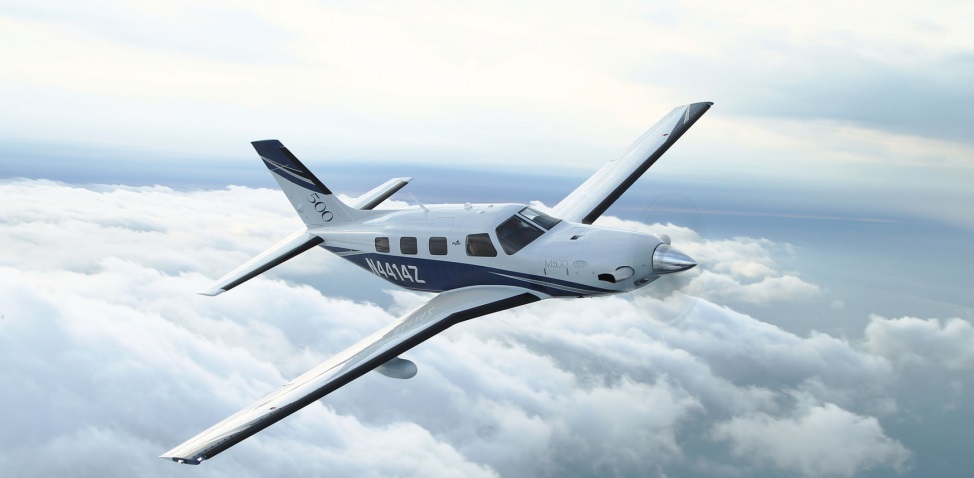 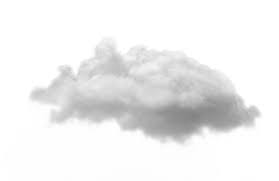 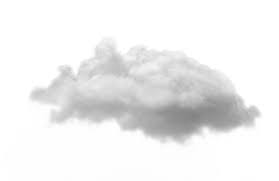 Sky Cover
Real time and forecast soundings can be useful to determine where clouds might be.
Radiosondes have difficulty measuring 100% relative humidity at cold temperatures. 
Clouds are not always present at 100 % measured relative humidity. 
Virga may be present below saturated layers.
Forecast soundings are not perfect.
Desert Type Sounding
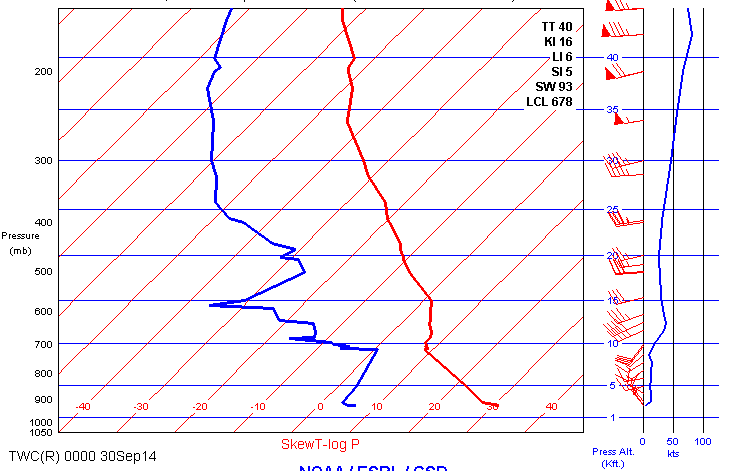 9,700’
Tuscon, Arizona
Station Elevation
2643 Feet
METAR KTUS 292253Z 27012KT 10SM CLR  32/03 A2987
Fog at ground, clear above
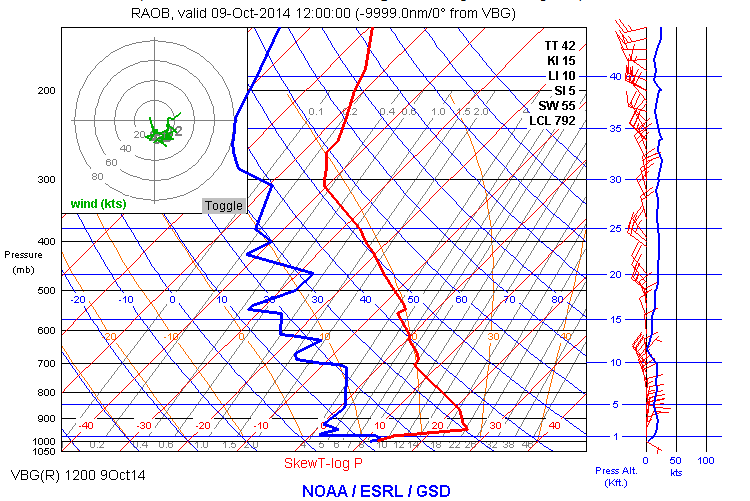 492’
Vandenburg AFB
Station Elevation
368 Feet
KVBG 091055Z AUTO 00000KT 1/4SM FG VV001 13/13 A2990
Shallow Low Level Moisture
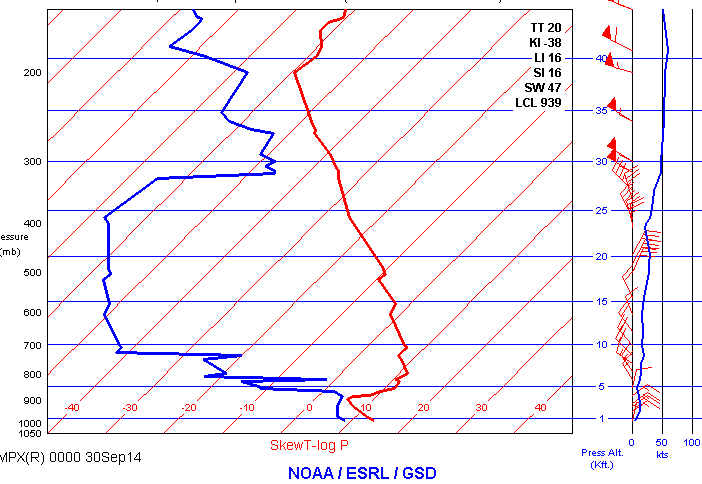 Remember that
the levels depicted 
in soundings are
pressure altitude, 
and you need to
subtract airport
elevation to achieve
approximate 
height AGL.
3,400’
Minneapolis, MN
Station Elevation
842 Feet
METAR KMSP 292255Z 06011KT 10SM BKN025 13/07 A3011
Cloudy and Light Snow
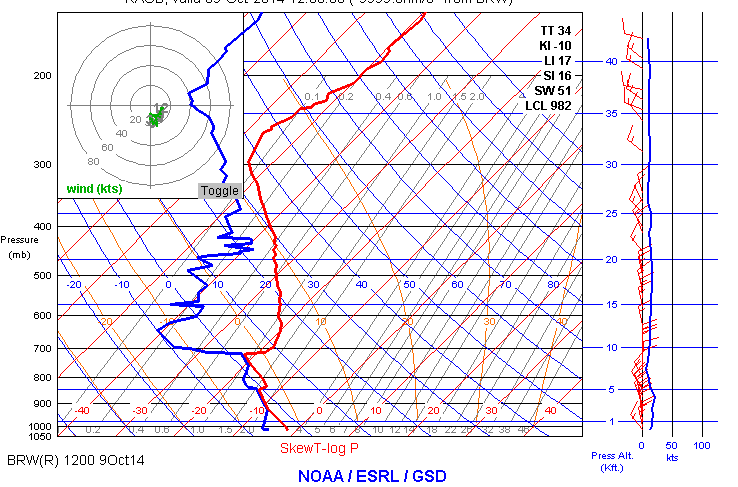 2,467’
Barrow, Alaska
Station Elevation
49 Feet
METAR PABR 091153Z 35015KT 9SM –SN  OVC026  M02/M06 A3003
A Few Middle Clouds
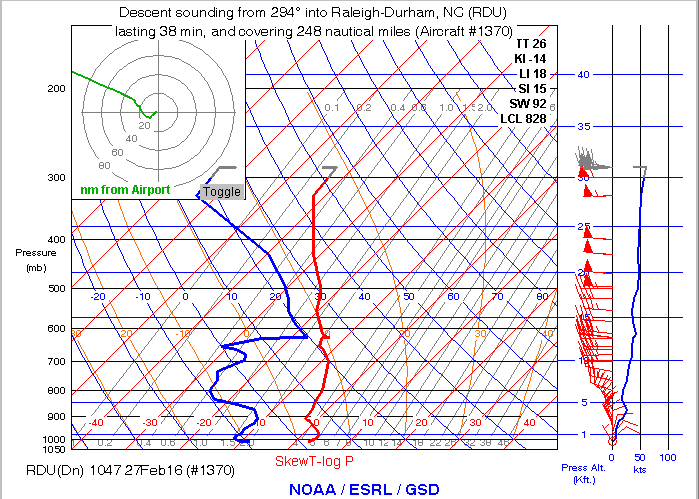 Quiz?
12,740’
Raleigh Durham
Station Elevation
435 Feet
KRDU 271151Z 00000KT 10SM FEW120 M04/M08 A3023
Sky Quiz
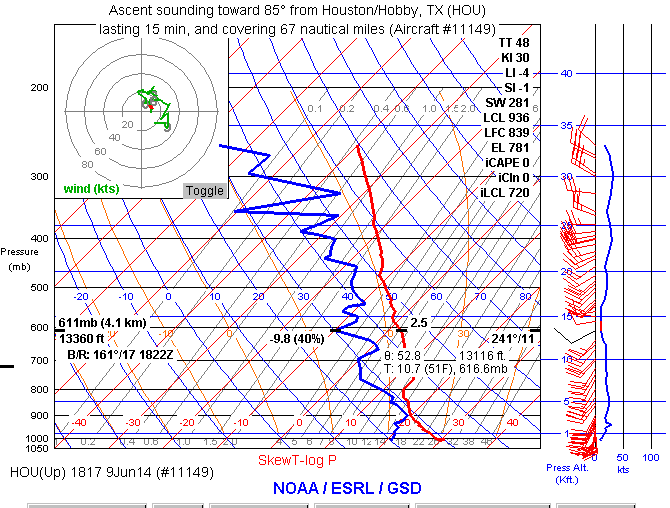 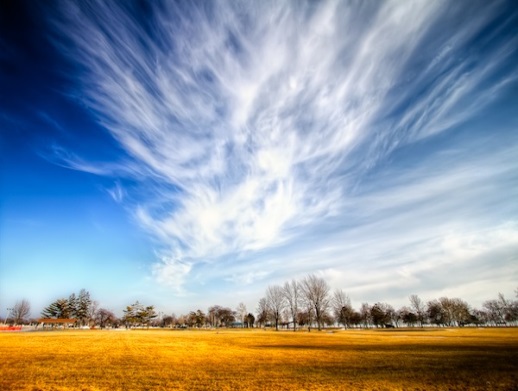 Low level moisture - cumulus
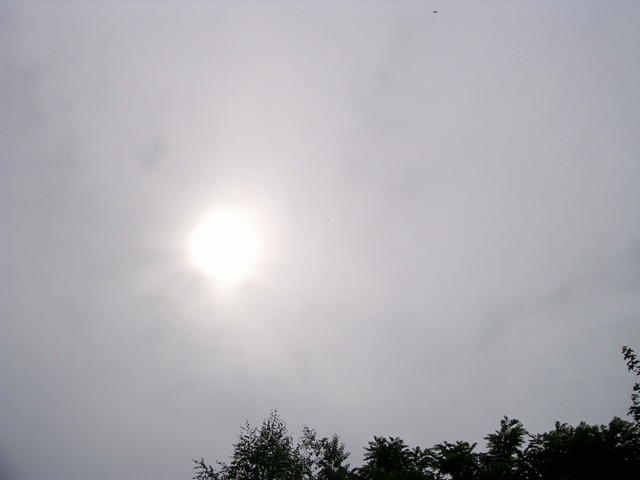 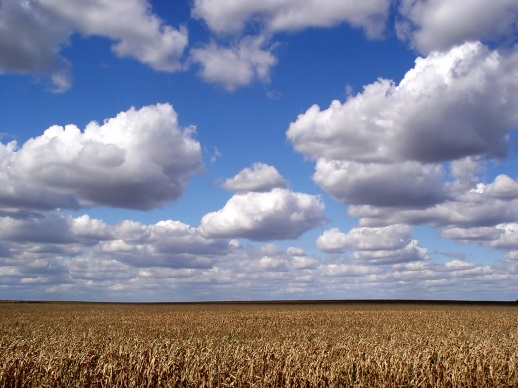 Sky Quiz
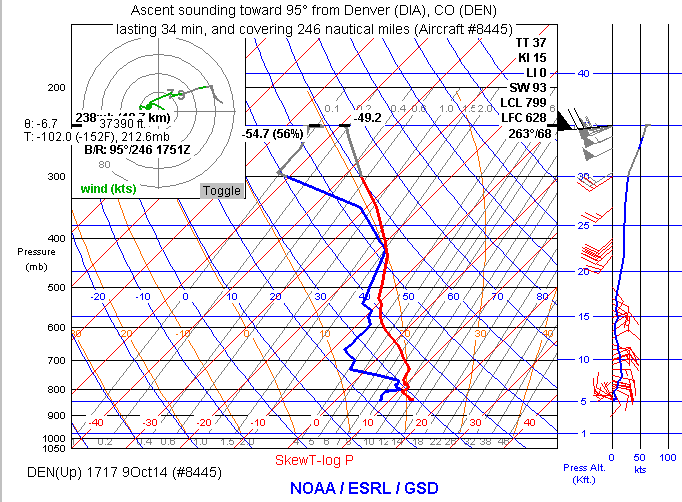 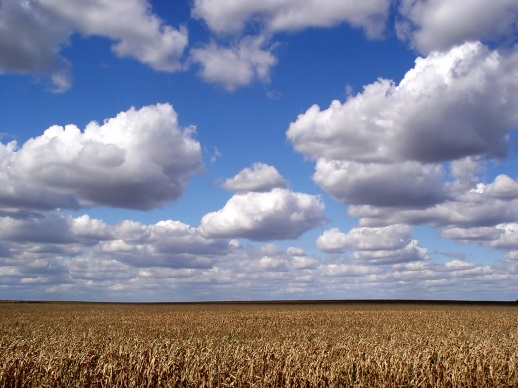 Low and upper level moisture – 
cumulus and cirrus
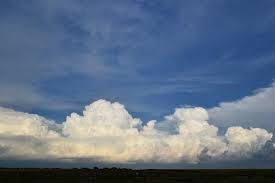 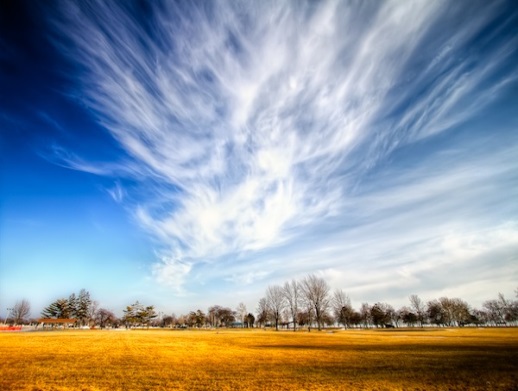 Sky Quiz
shallow low level moisture – stratus
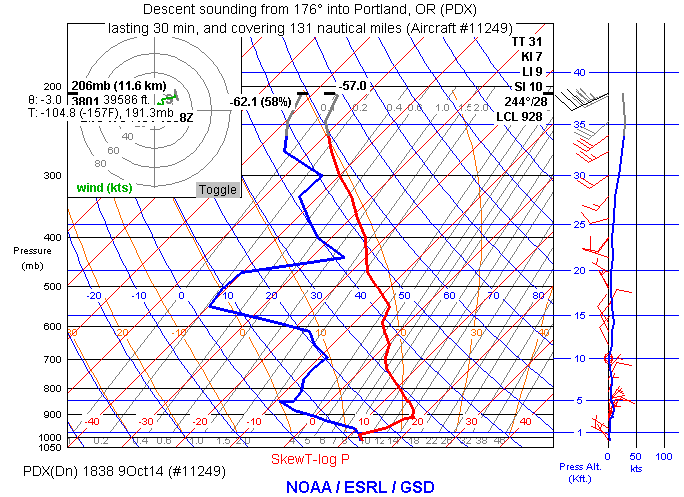 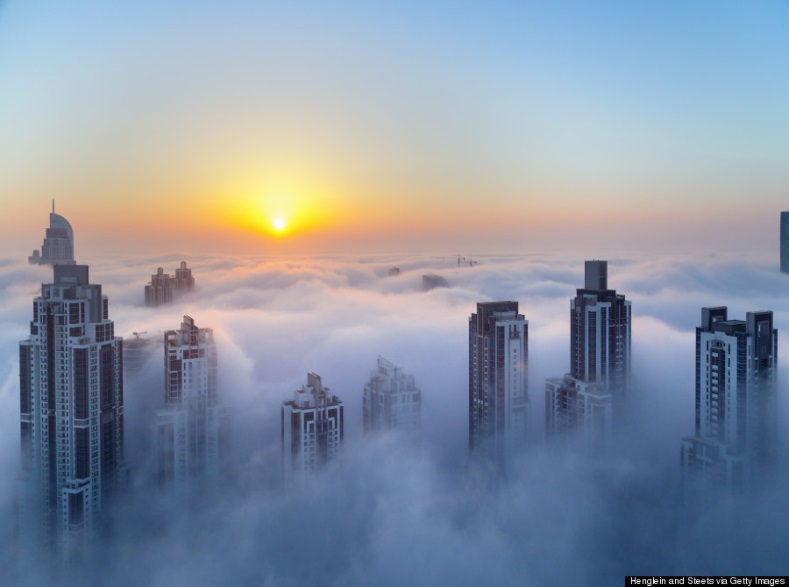 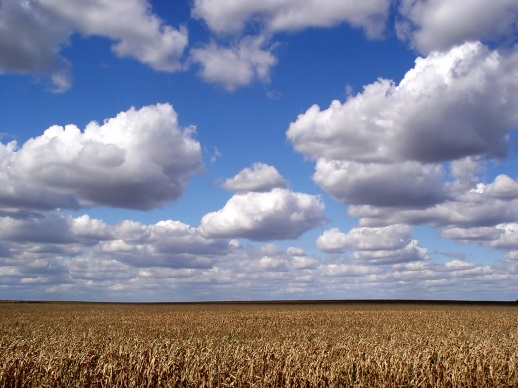 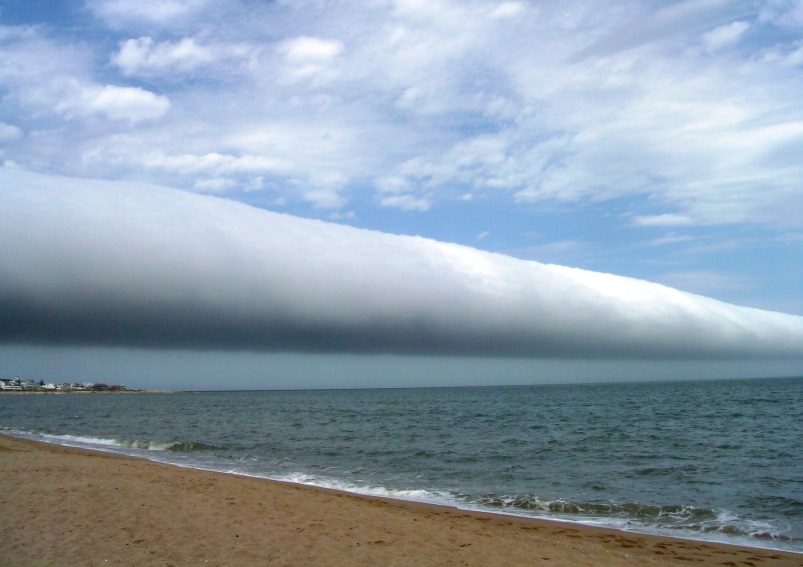 Sky Quiz
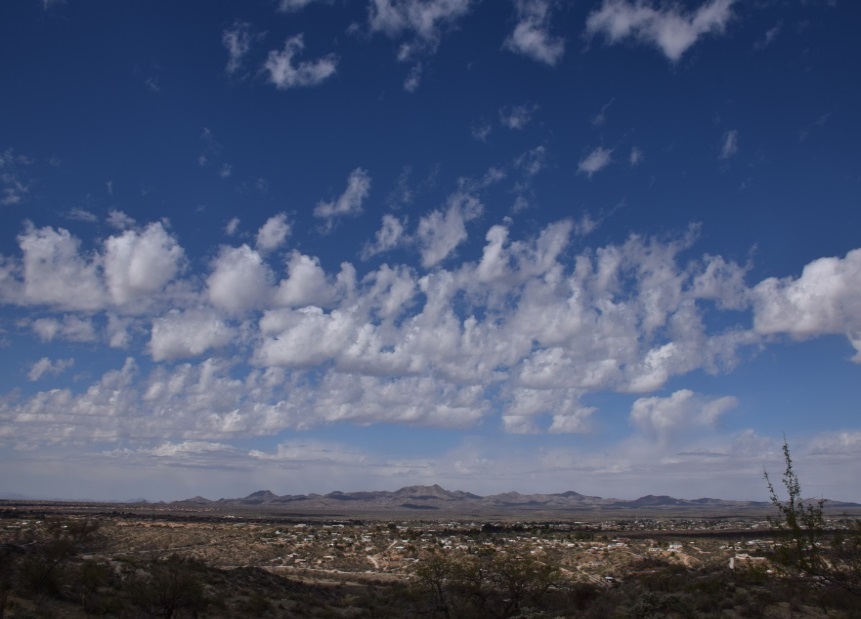 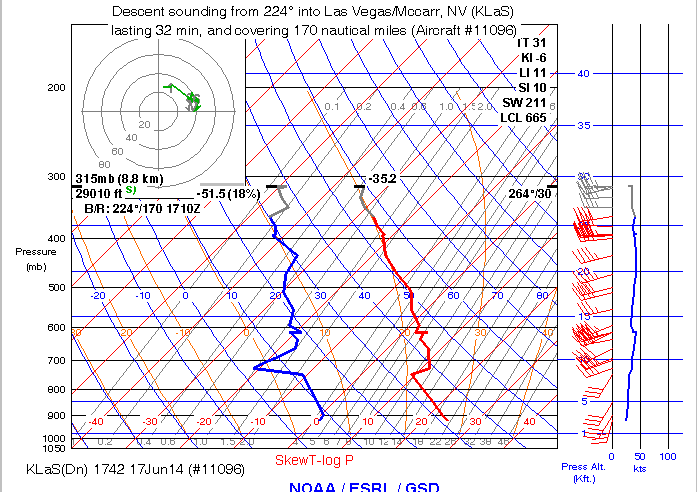 Very dry air – sunny skies
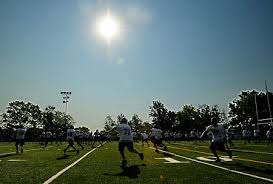 Sky Quiz
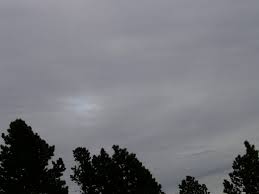 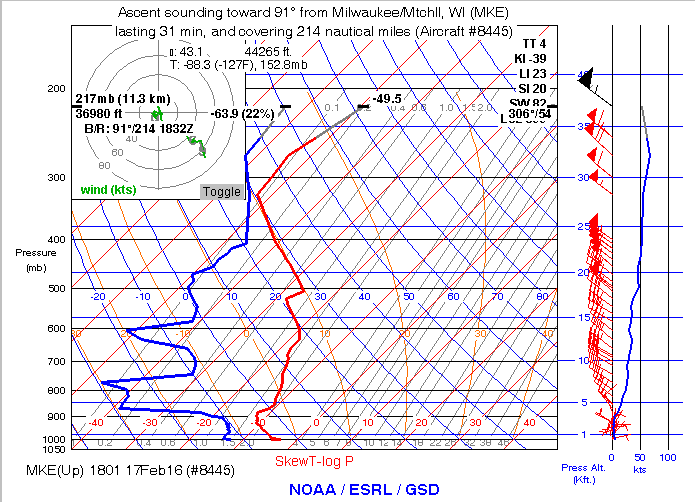 High thin moisture – ice crystals
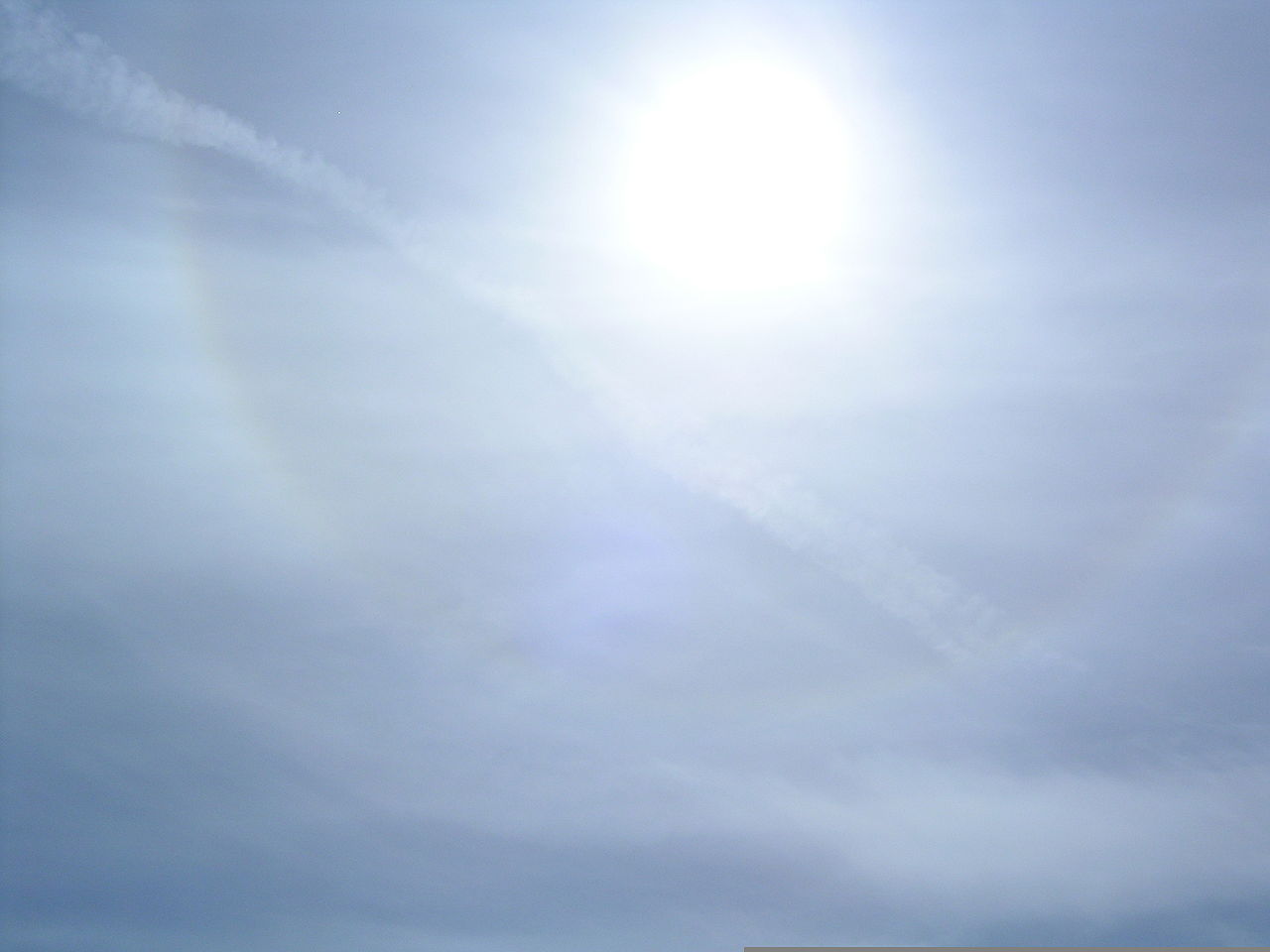 Sky Quiz
Flying between cloud layers
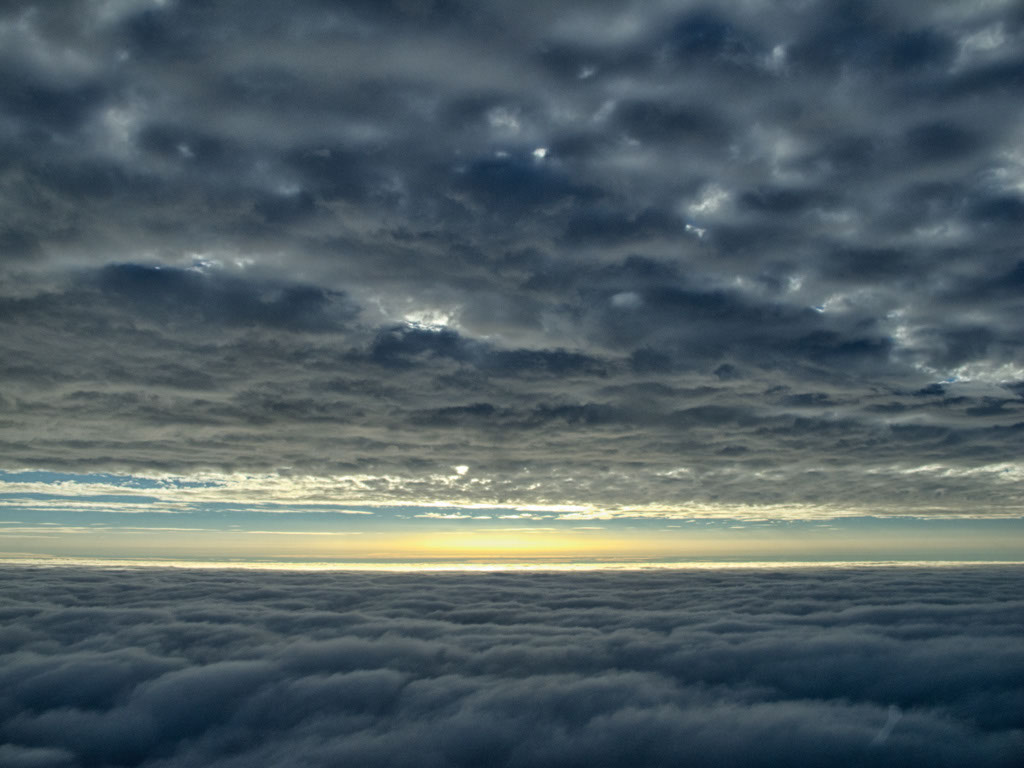 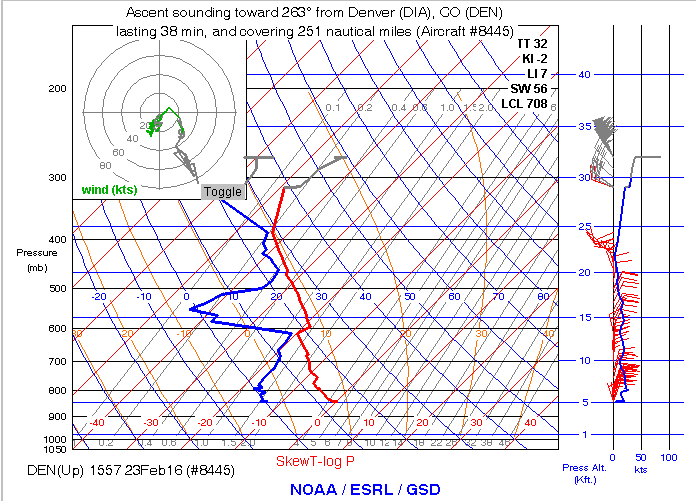 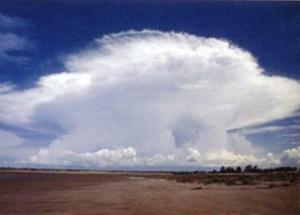 Sky Quiz
Virga falling from middle clouds
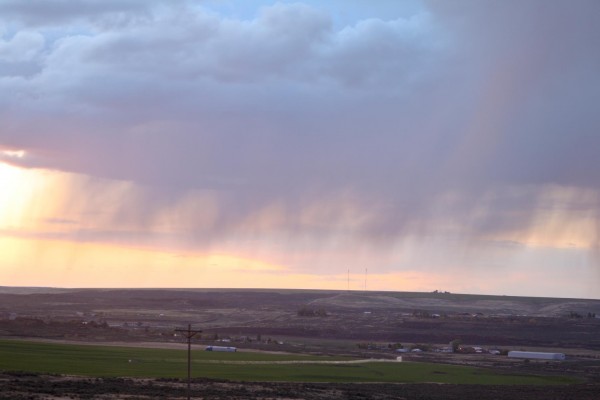 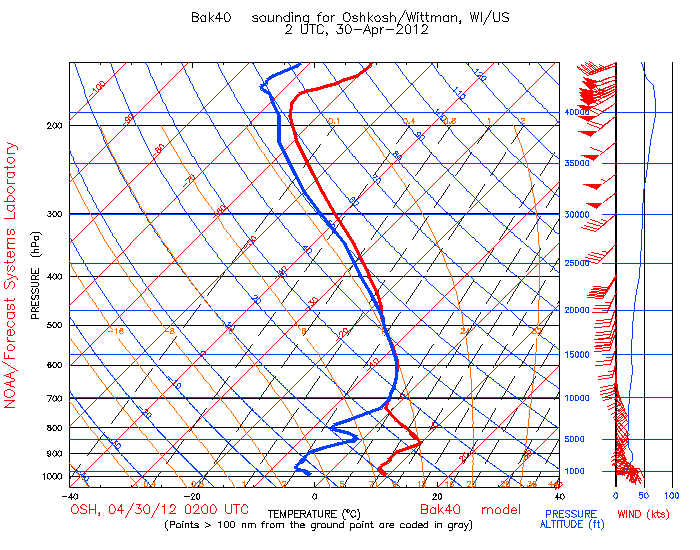 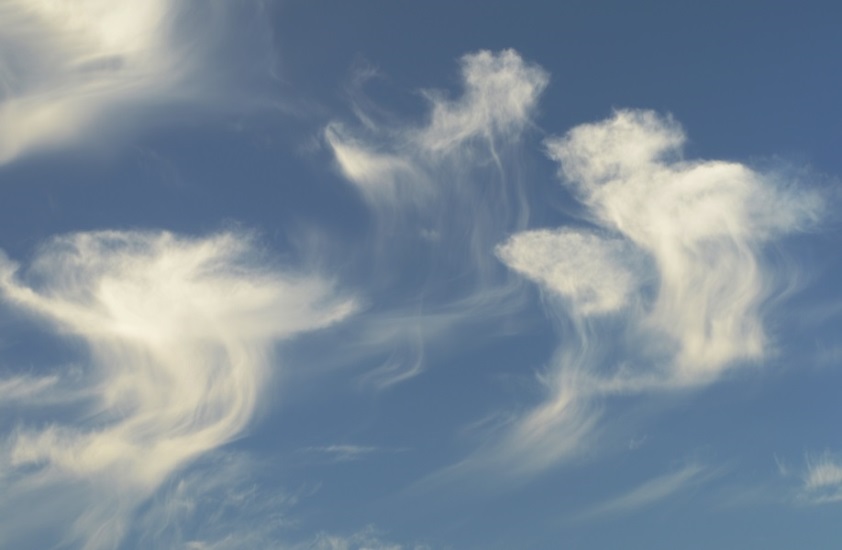 Next Precipitation Type
Precipitation Type
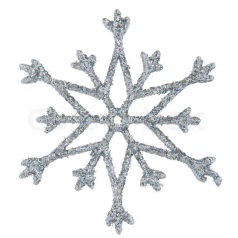 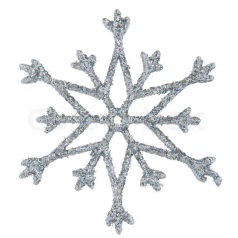 Soundings can help a pilot determine what kind of precipitation might occur by showing 
The freezing level
Presence of warm layers aloft
Depth of cold air near the ground
Probability of ice crystals
Amount of moisture
Precipitation Type of Winter Storms
Soundings are very useful, as knowledge of the temperature structure in the lowest 5,000’ is necessary to successfully forecast precipitation type.
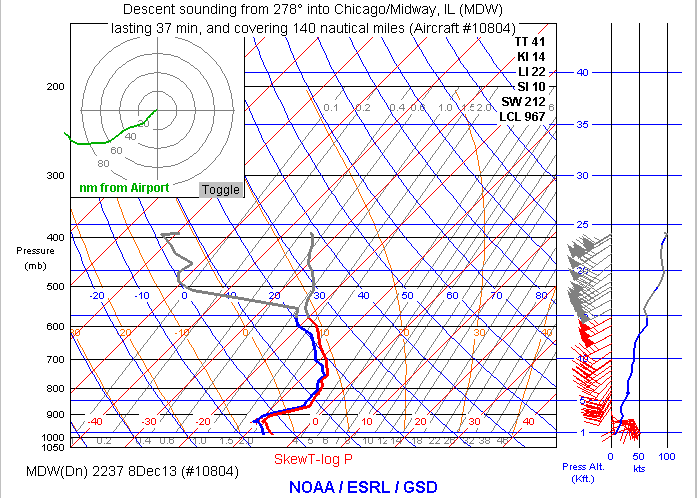 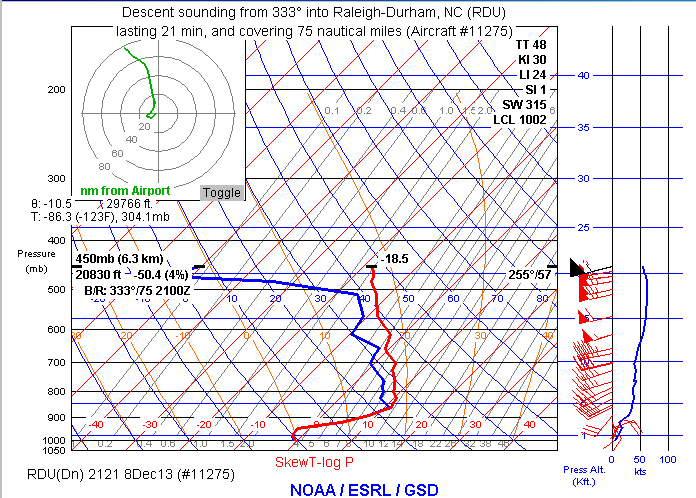 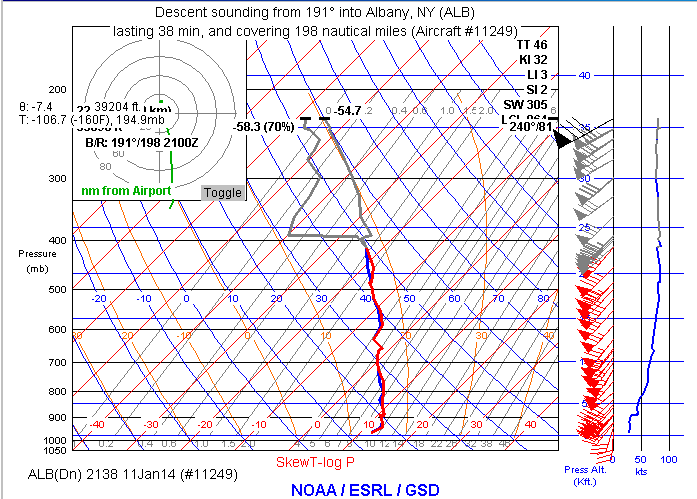 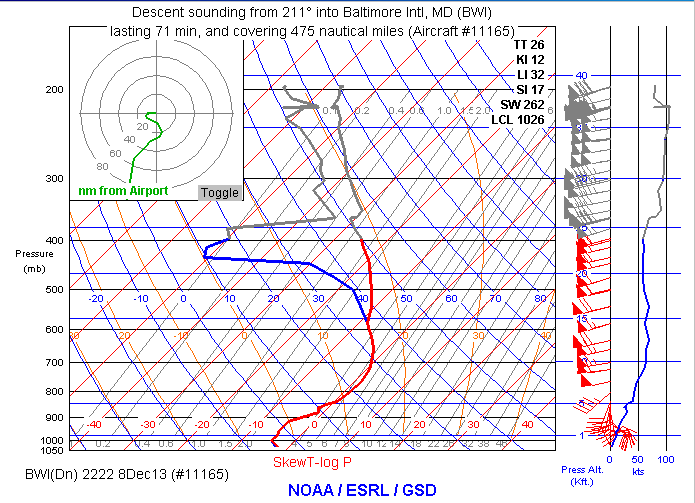 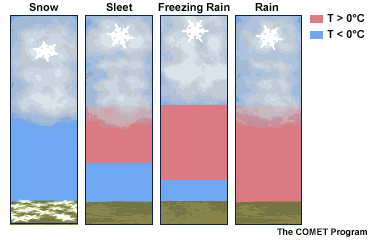 27
[Speaker Notes: This animation shows environments that produce different types of precipitation, and aircraft sounding examples of each.]
Precipitation Type Quiz
Temperatures usually must be -10c or colder in order to get snow (provided it does not melt on it’s way down). Need Ice Crystals. 
Moisture less than a few thousand feet deep usually produces drizzle or freezing drizzle.
Snow can usually fall about 1,000’ through an above freezing environment before melting.
Snow, Rain, Freezing Rain, Sleet?
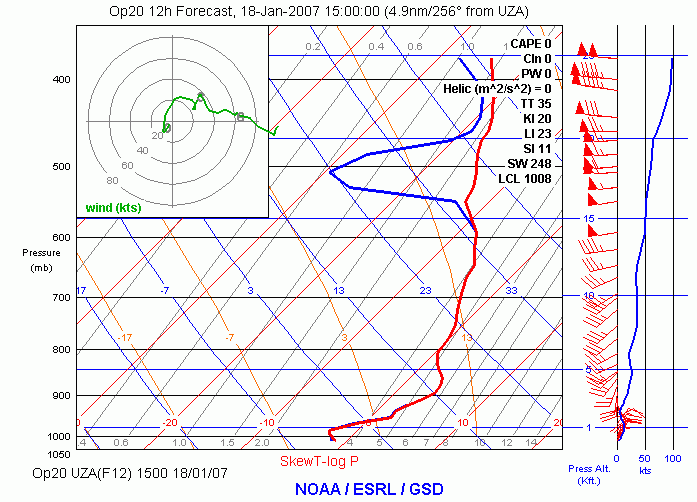 Answer: Not cold enough for snow, cold air too shallow for sleet, too
cold at surface for rain, so freezing rain likely.
Snow, Sleet or Freezing Drizzle?
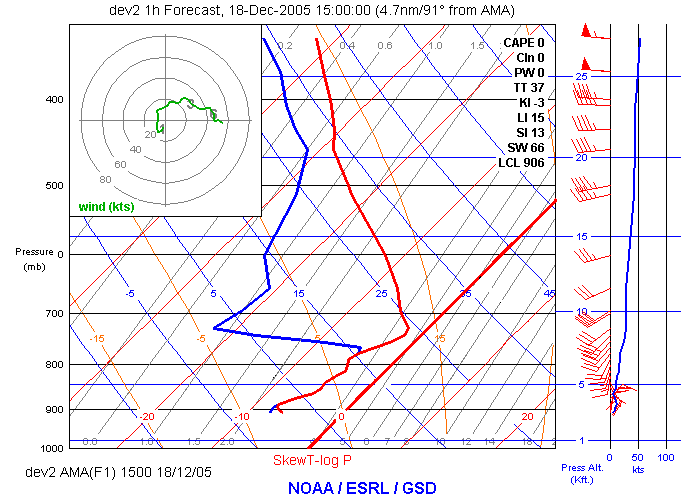 Answer: Not cold enough for snow, no elevated warm layer for sleet,  so freezing drizzle likely.
Snow, Rain, Freezing Rain, Sleet?
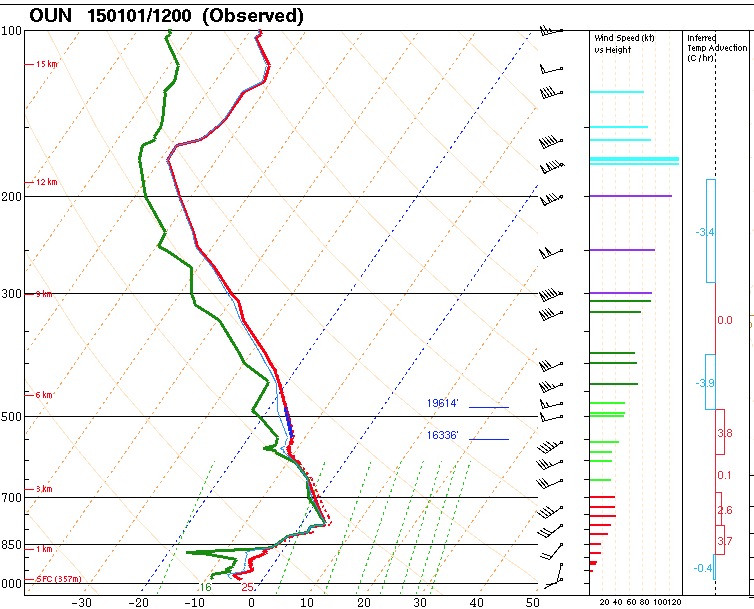 Answer: Cold enough aloft for snow, but it would melt on the way down. Melted snow should freeze in cold air near the ground, so sleet is likely.
Icing Possibilities
Soundings can be useful to determine where icing environments may be present.
Temperatures between -15C and 0C are usually most conducive to significant icing. The amount of icing partly depends on the lack or presence of ice forming nuclei, such as







When temperatures are less than -20c there are primarily ice crystals, instead of supercooled water vapor.
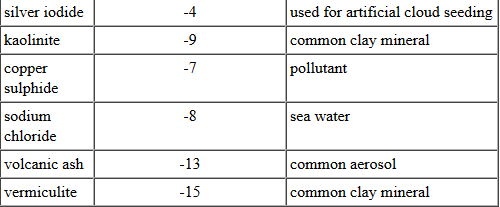 Icing Possibilities
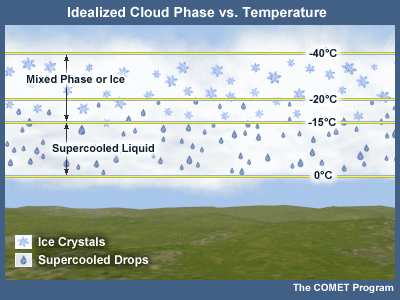 Icing Possibilities
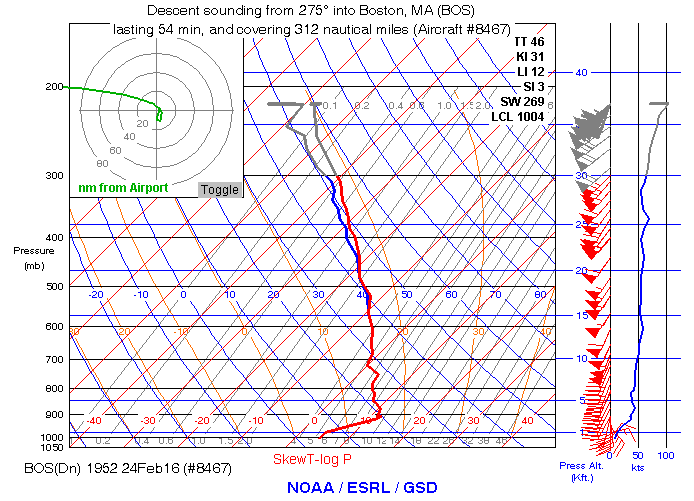 15-20,000’
10-15,000’
5-10,000’
Sfc -5,000’
Icing Quiz
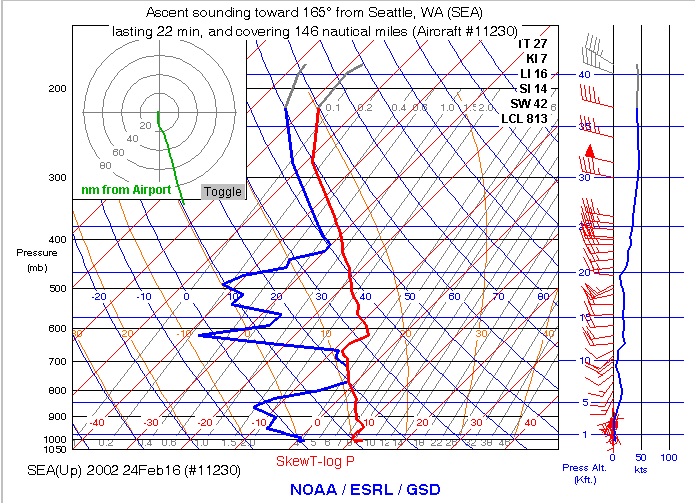 Where is the
greatest icing 
potential?

No icing
above 20k ft
above 7k ft
7-10 k ft
Icing Quiz
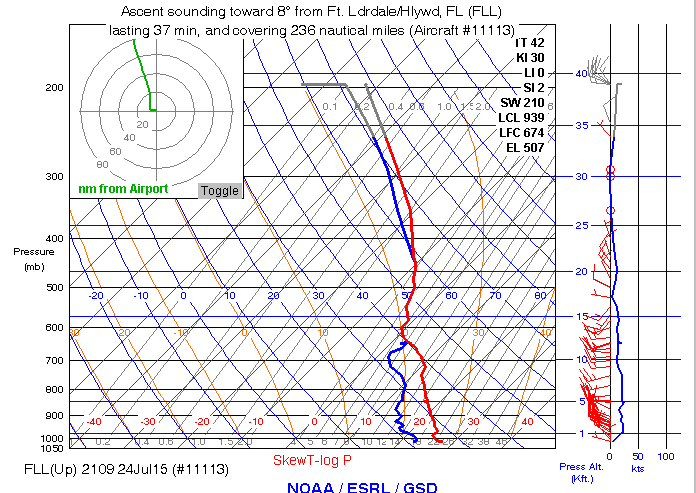 Where is the
greatest icing 
potential?

No icing
above 14k ft
above 22k ft
14-25 k ft
Icing Quiz
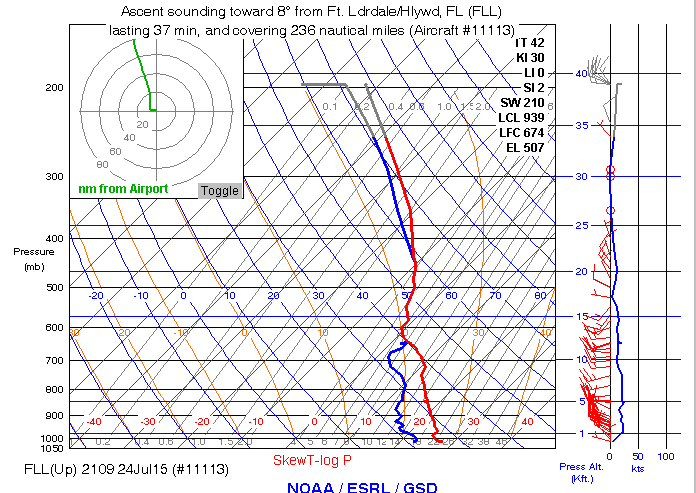 Where is the
greatest icing 
potential?

No icing
above 14k ft
above 22k ft
14-25 k ft
Coming This Fall
Soundings from commercial aircraft with water vapor sensors!
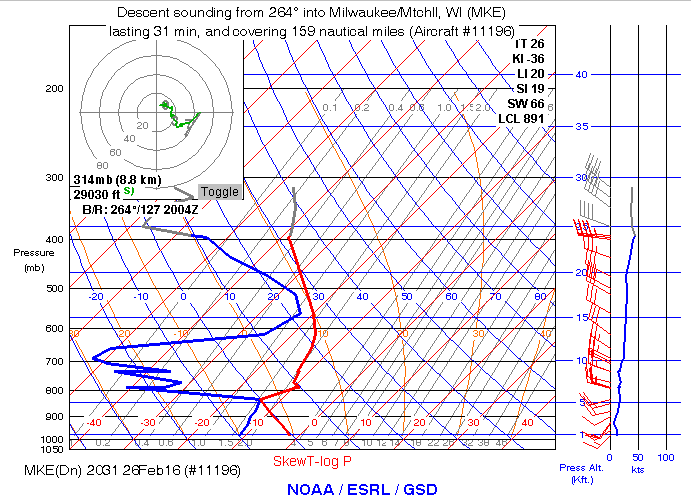 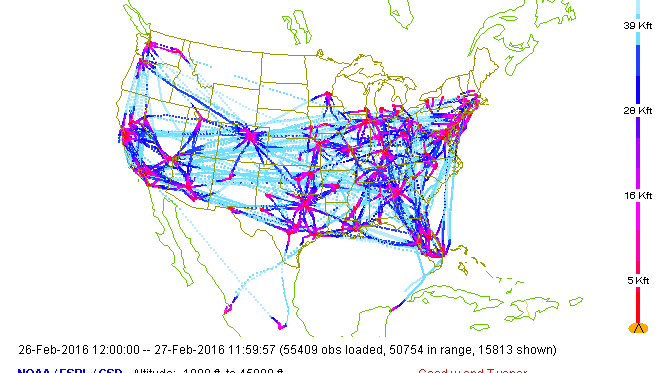 24 hours of water vapor soundings
Aircraft sounding from Milwaukee last evening
Questions?
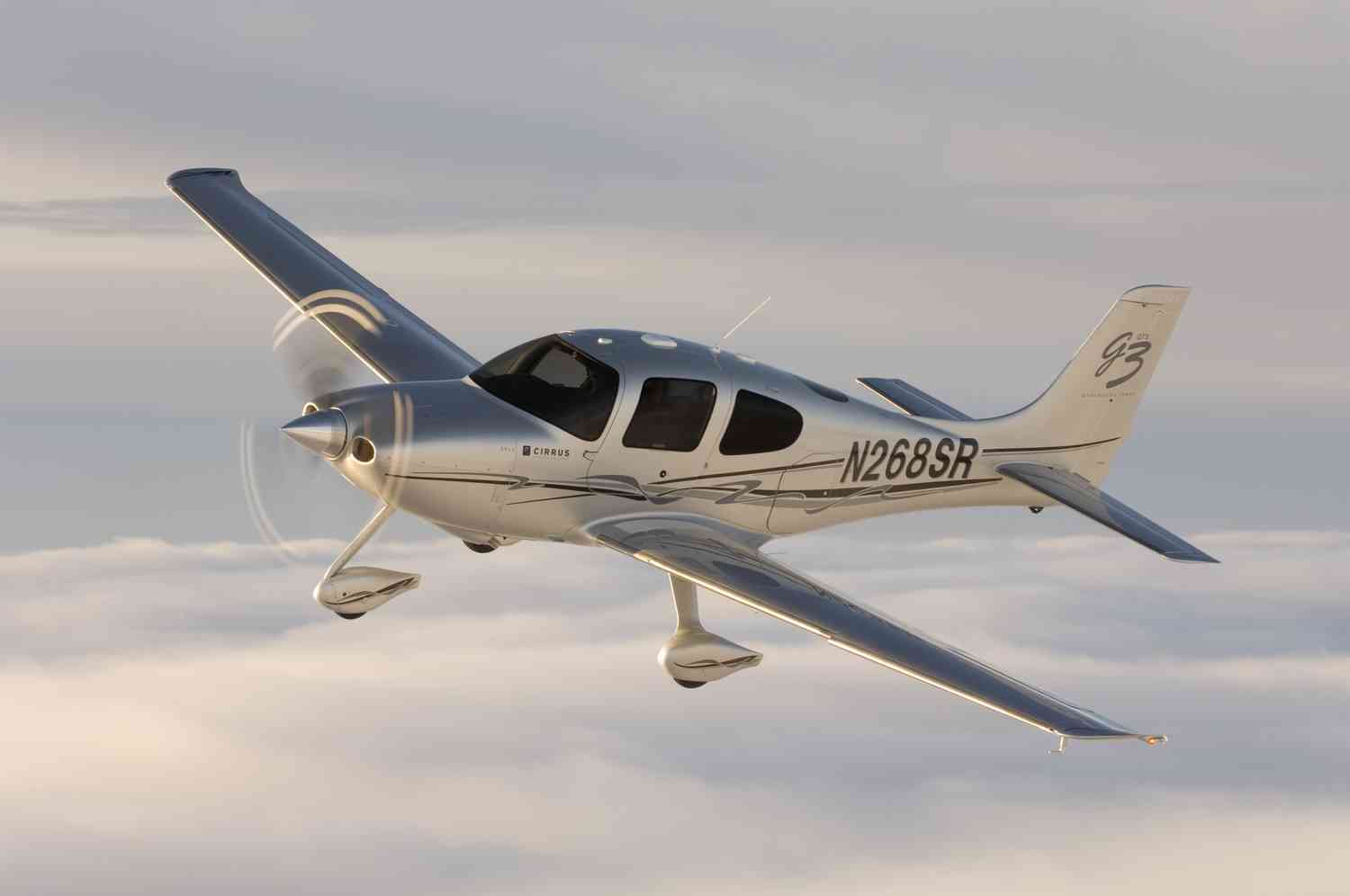 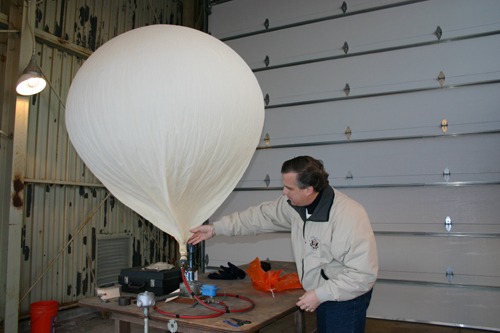 Richard Mamrosh
NWS Green Bay (920) 497-8771
Richard.mamrosh@noaa.gov
Extras
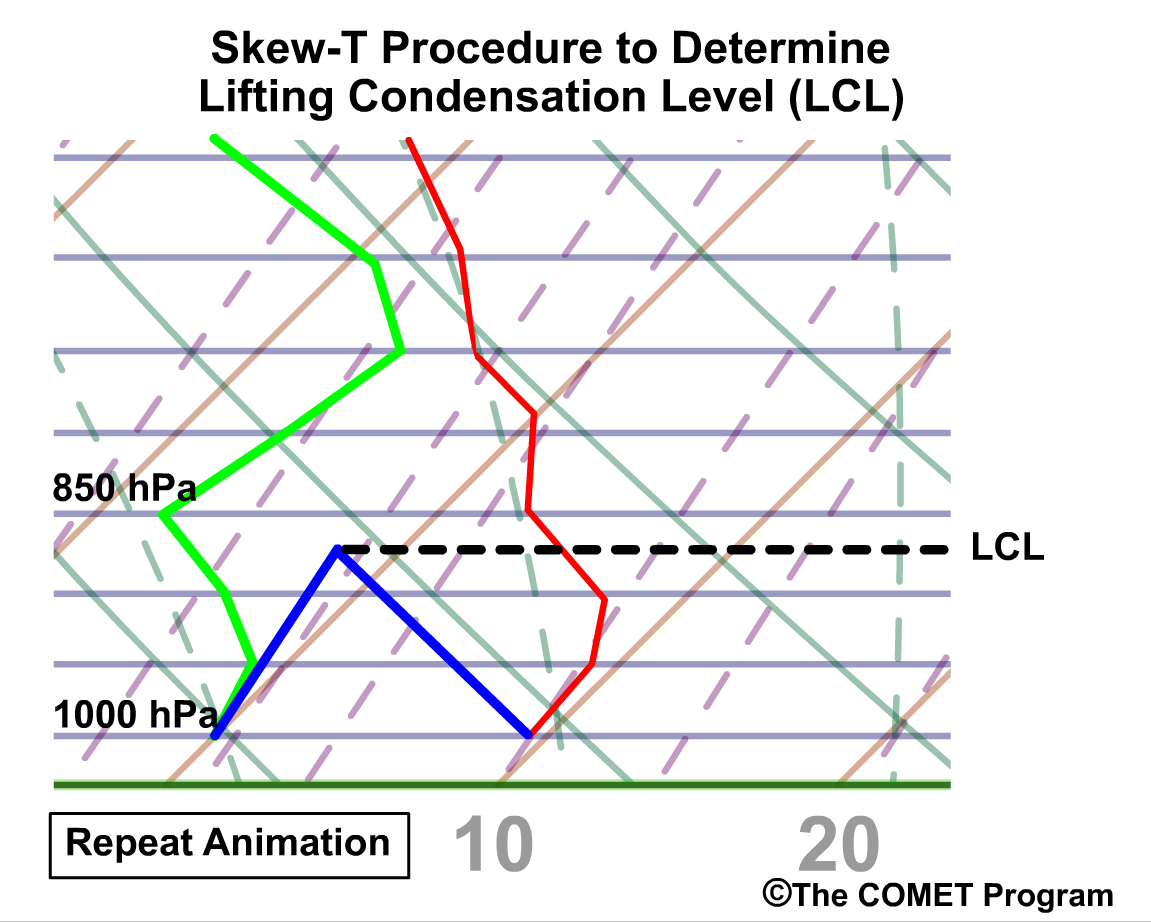 Definition: Lifting Condensation Level (LCL)
The lifting condensation level (LCL) is the height at which a parcel of air becomes saturated when it is lifted dry-adiabatically.
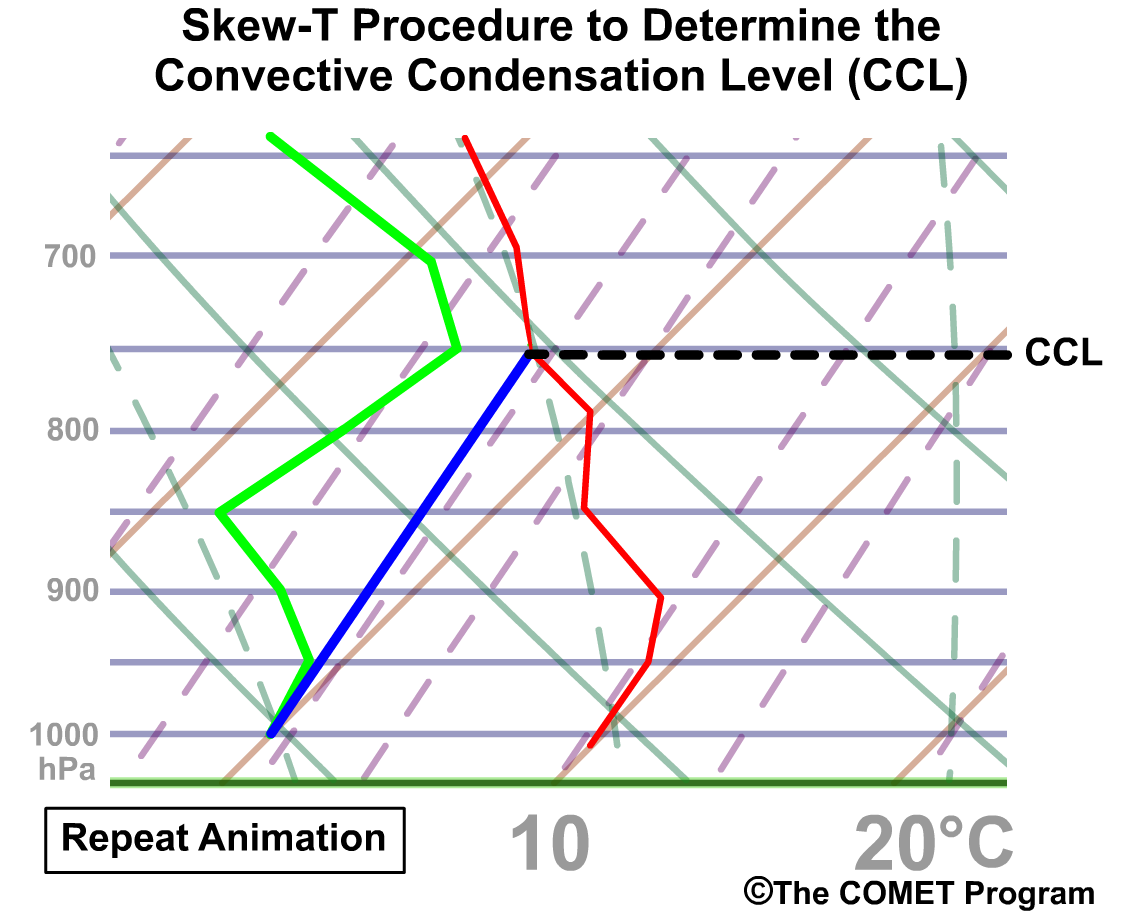 Definition: Convective Condensation Level (CCL)
The convective condensation level (CCL) is the height to which a parcel of air, if heated sufficiently from below, will rise adiabatically until it is just saturated. Usually, it is the height of the base of cumuliform clouds produced by thermal convection caused solely by surface heating.
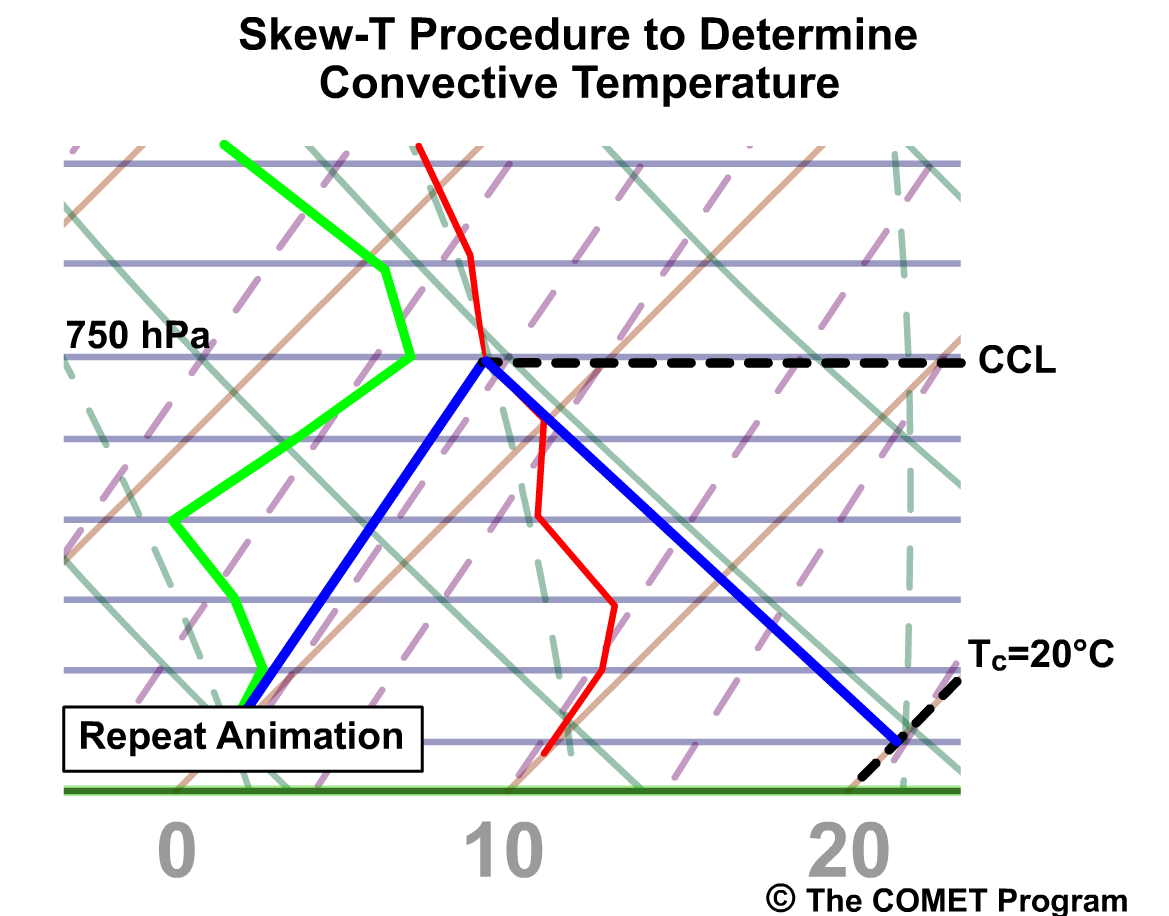 Definition: Convective Temperature
The convective temperature (Tc) is the surface temperature that must be reached to start the formation of convective clouds caused by solar heating of the near-surface layer.